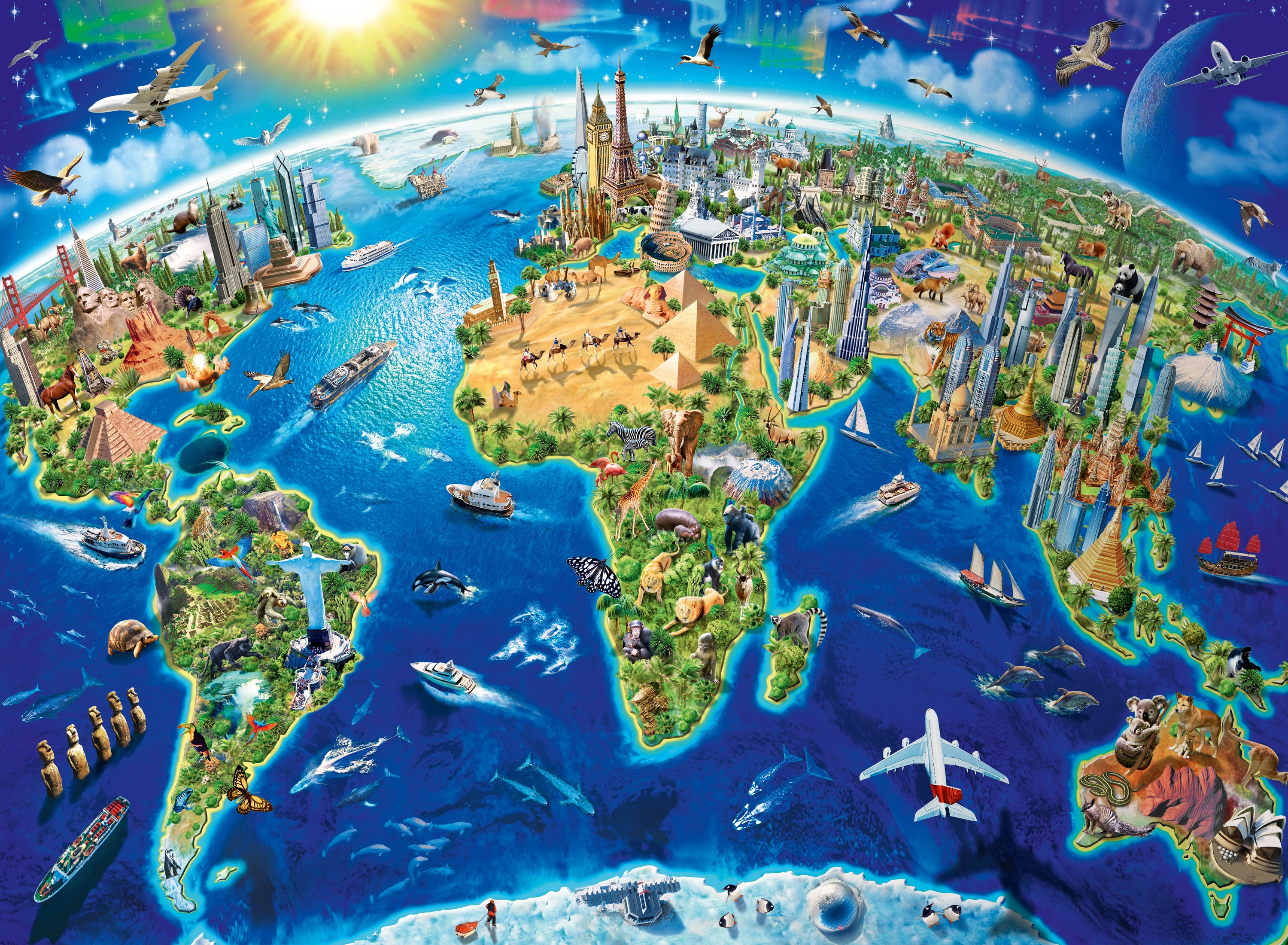 Cities and Landmarks 
Lesson 5 - Writing
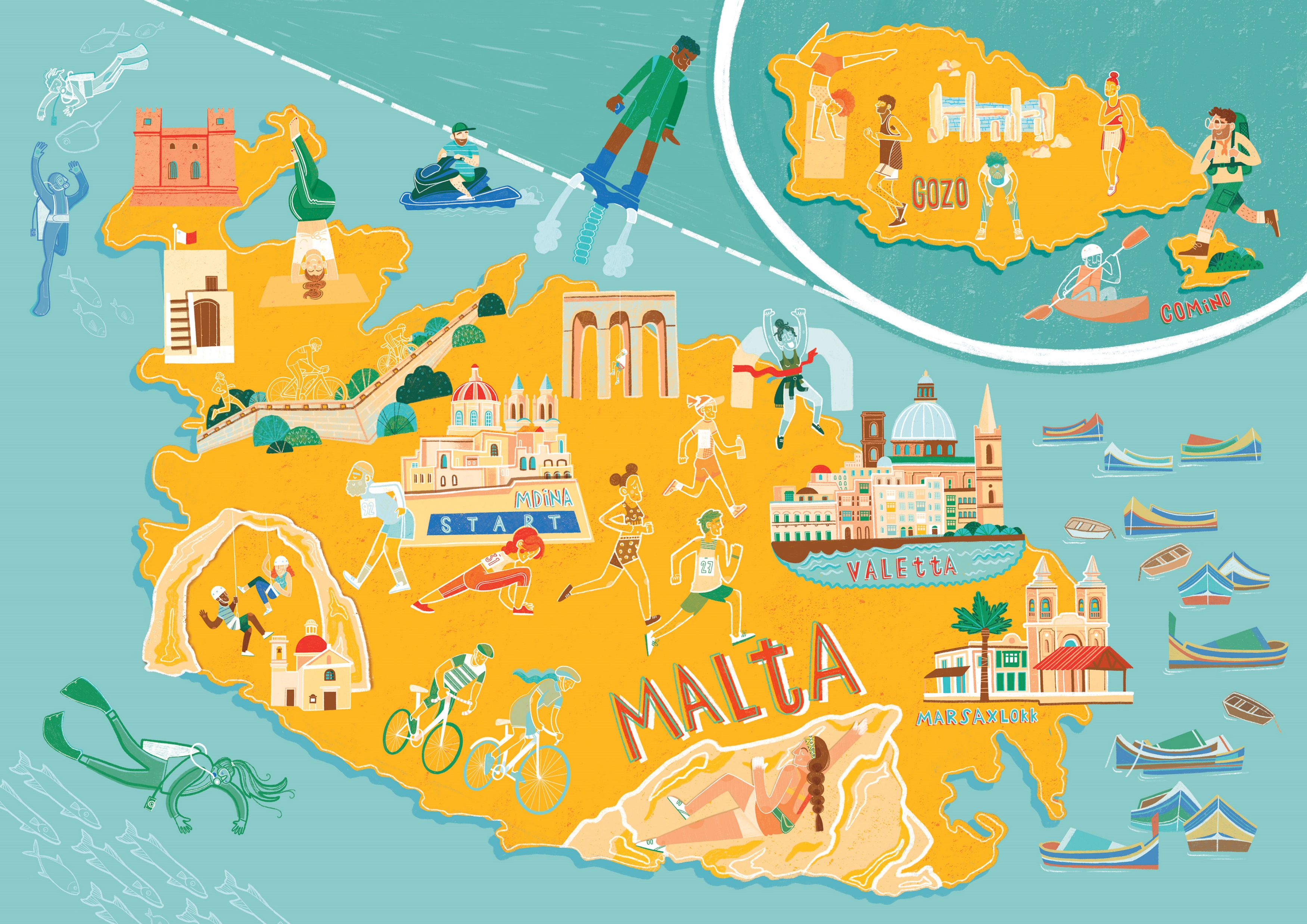 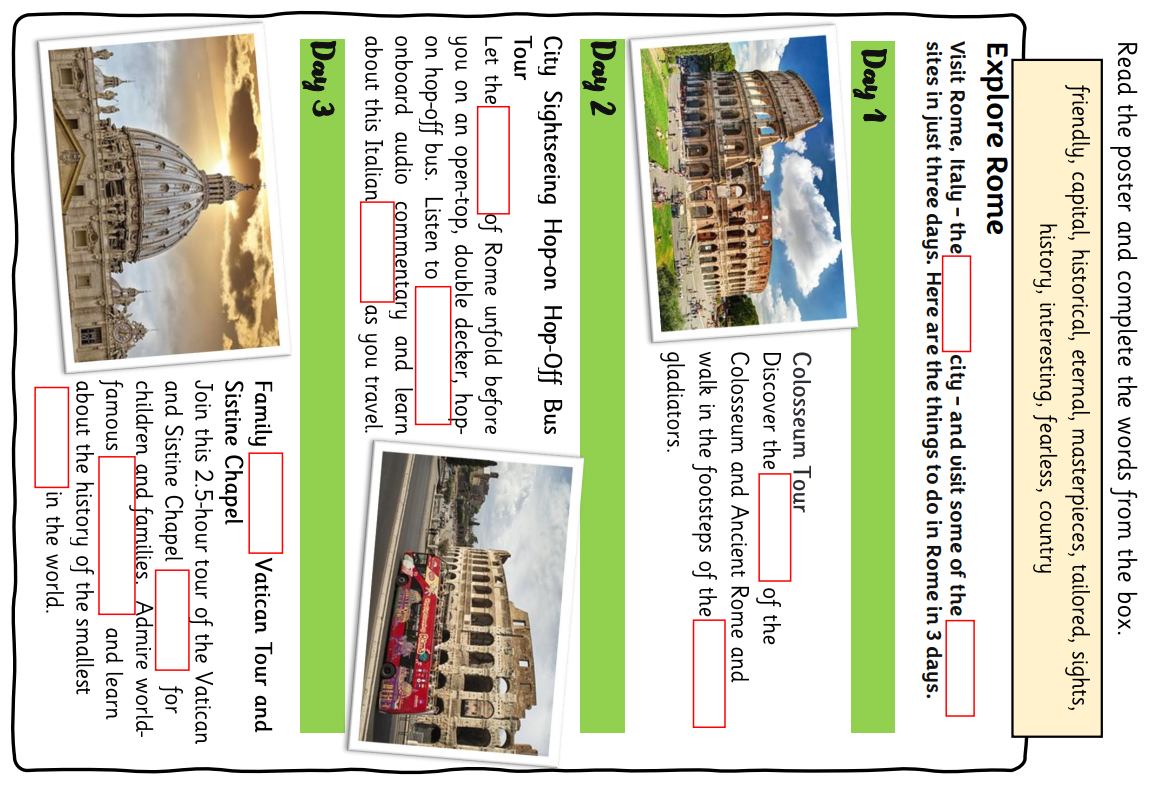 Look at the model text.
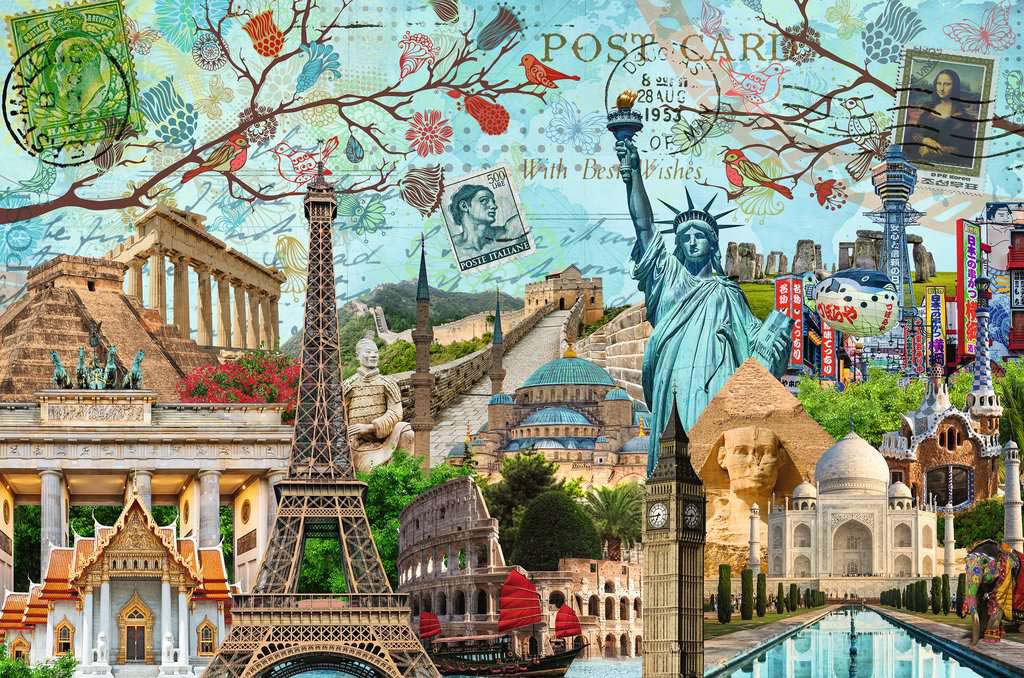 Your task is to plan and design a poster to encourage tourists to visits your favourite city.  

Think about which landmarks they can see and what amazing activities they can do while in this city. 

Read these ideas and then complete your planning sheet.
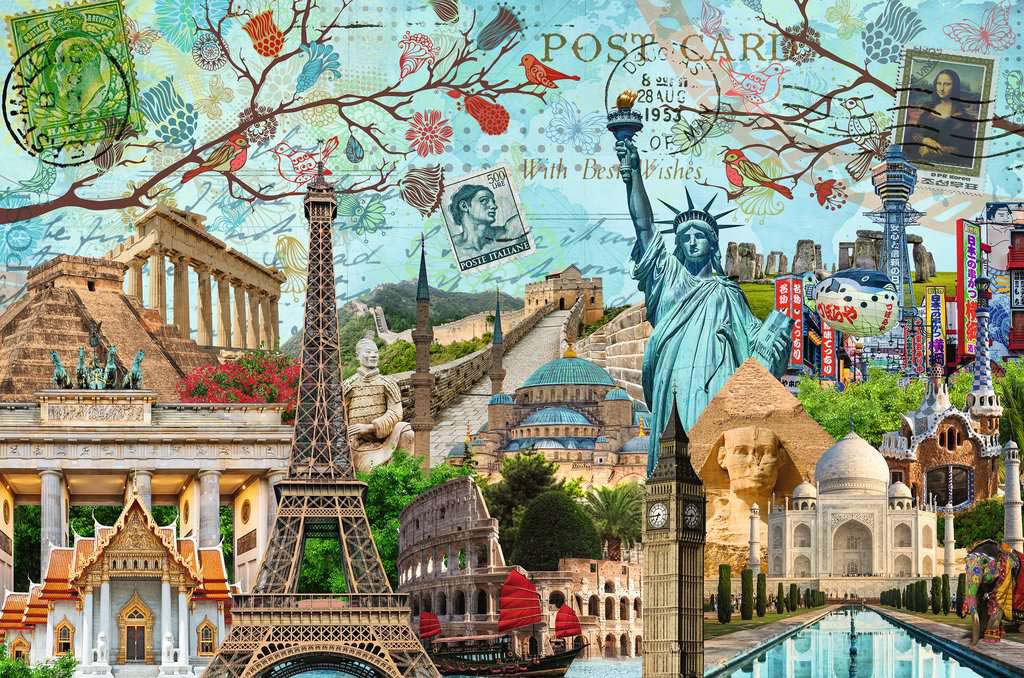 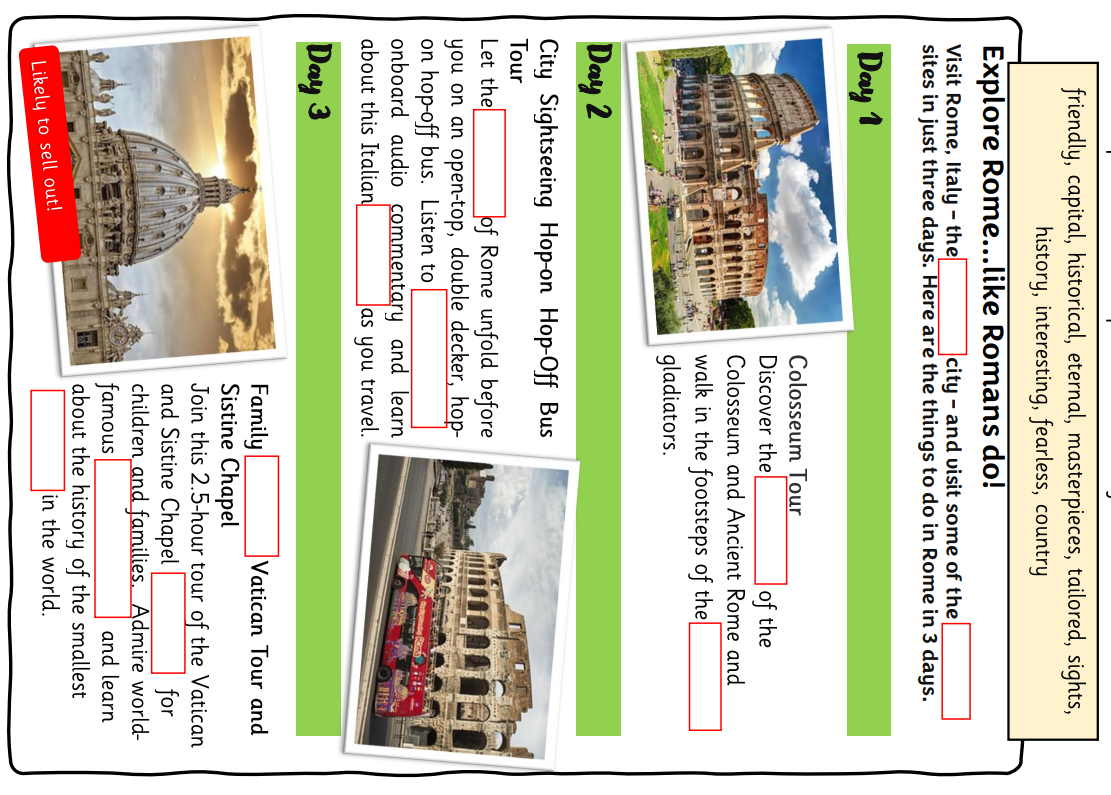 Choose three landmarks you would like to write about.
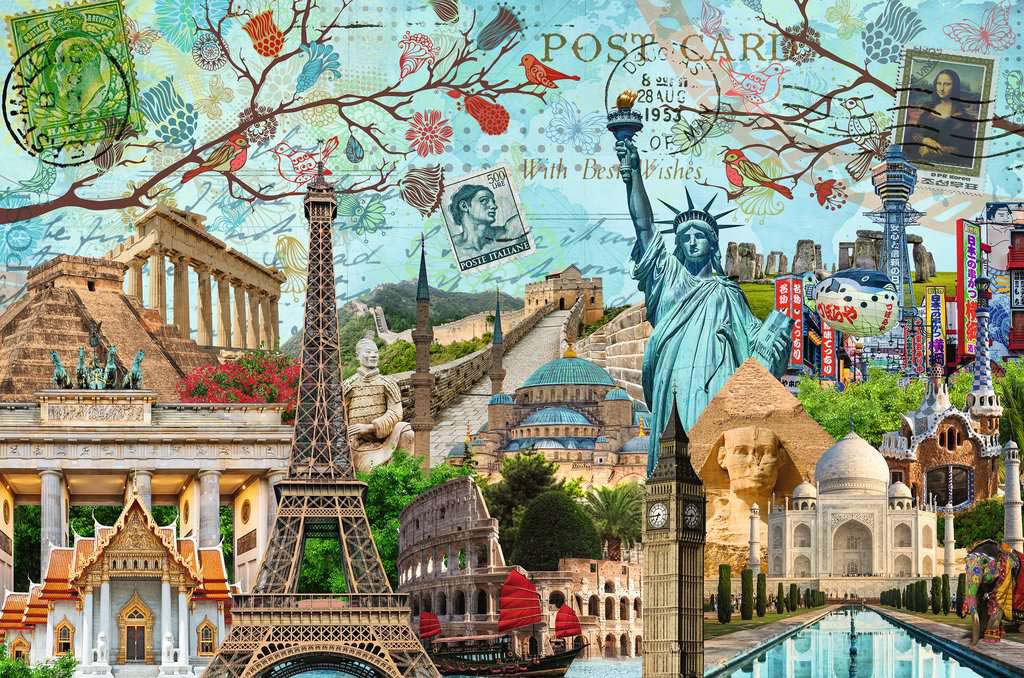 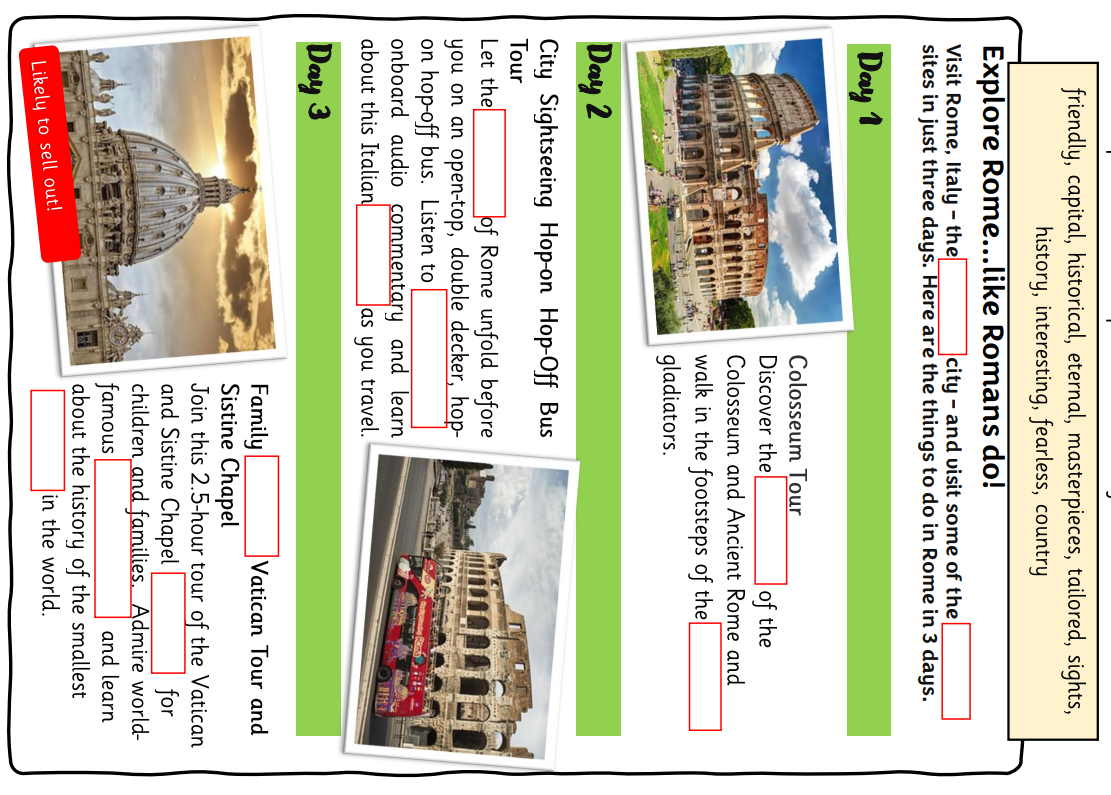 Choose a catchy name for your poster.
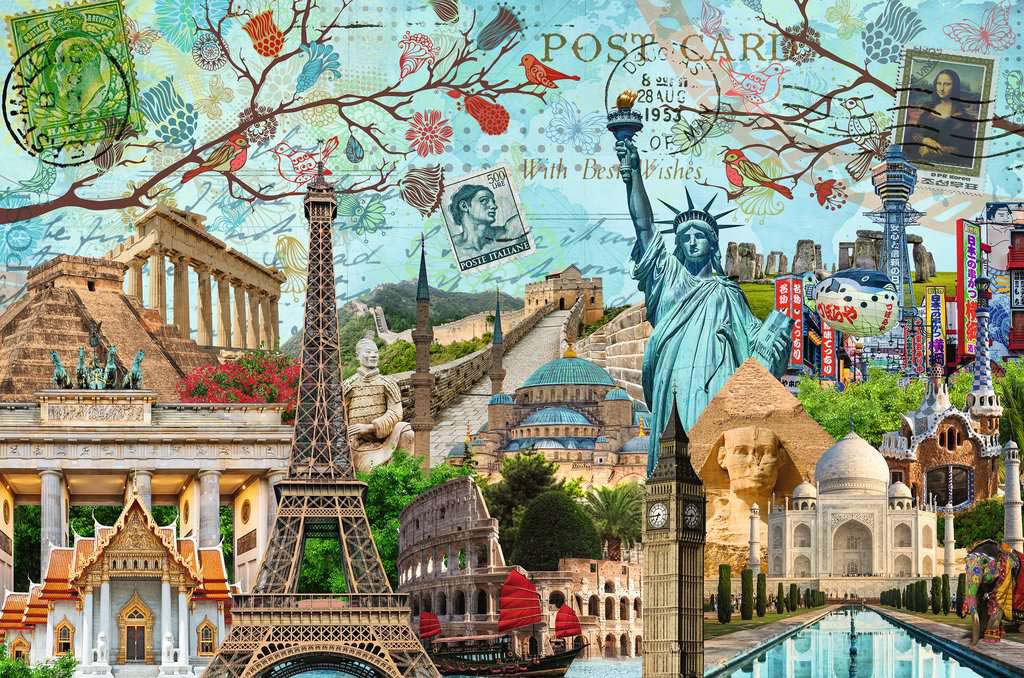 Focus on the reader – make them feel involved and that you want them to visit this city.  
Use commands to tell your reader what to do – visit, listen, discover, etc.
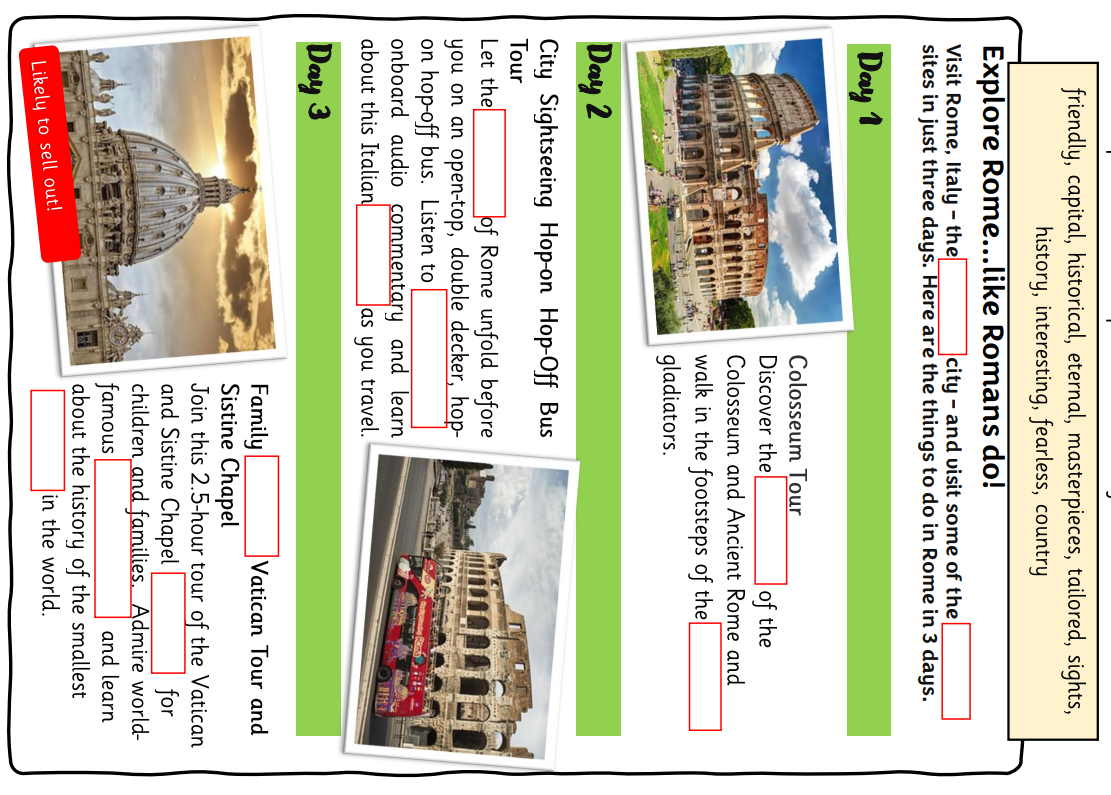 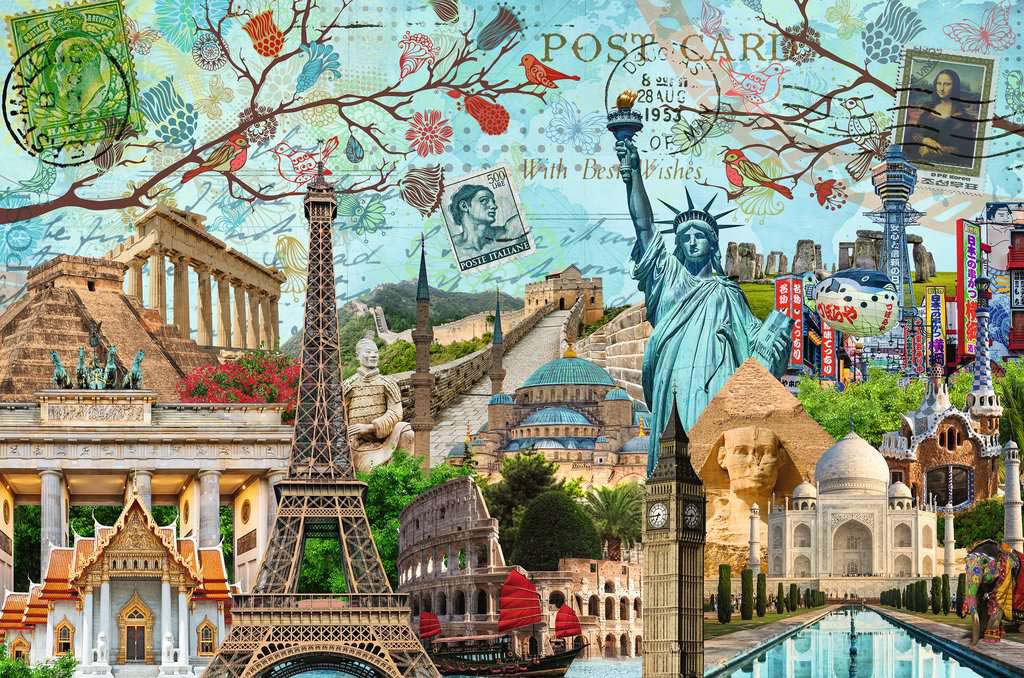 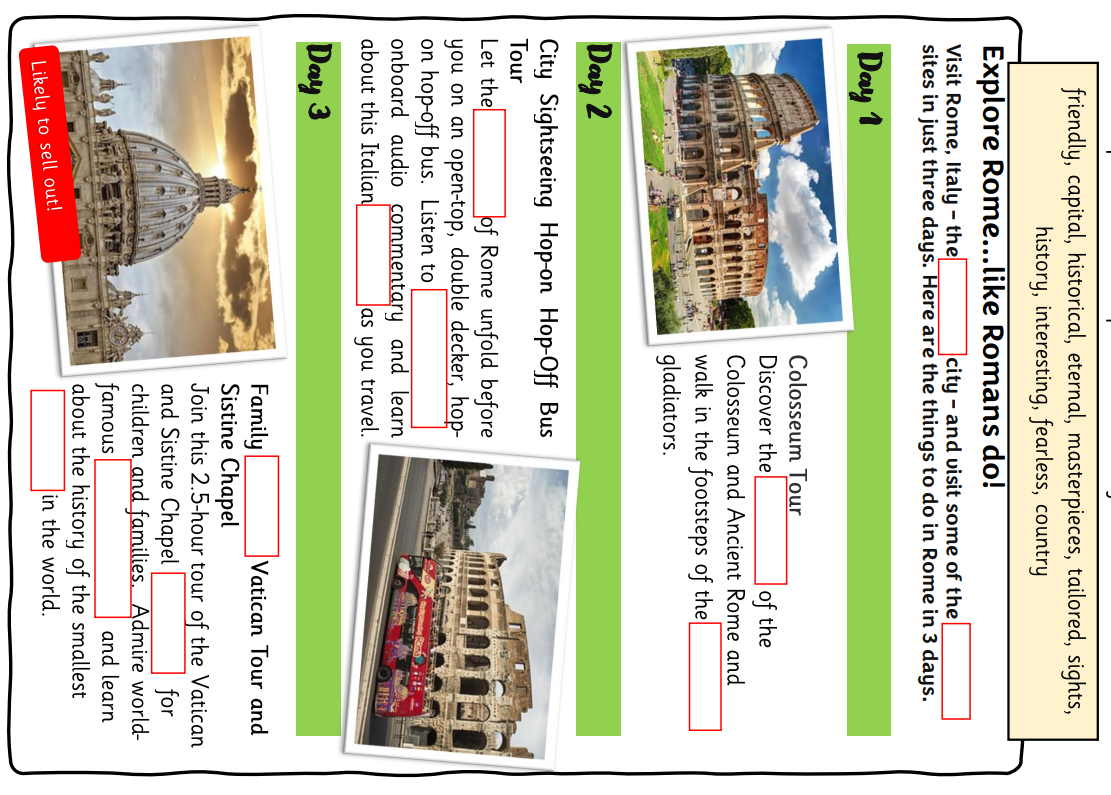 Describe how wonderful everything will be.  Use powerful phrases – eternal city, fearless gladiators….
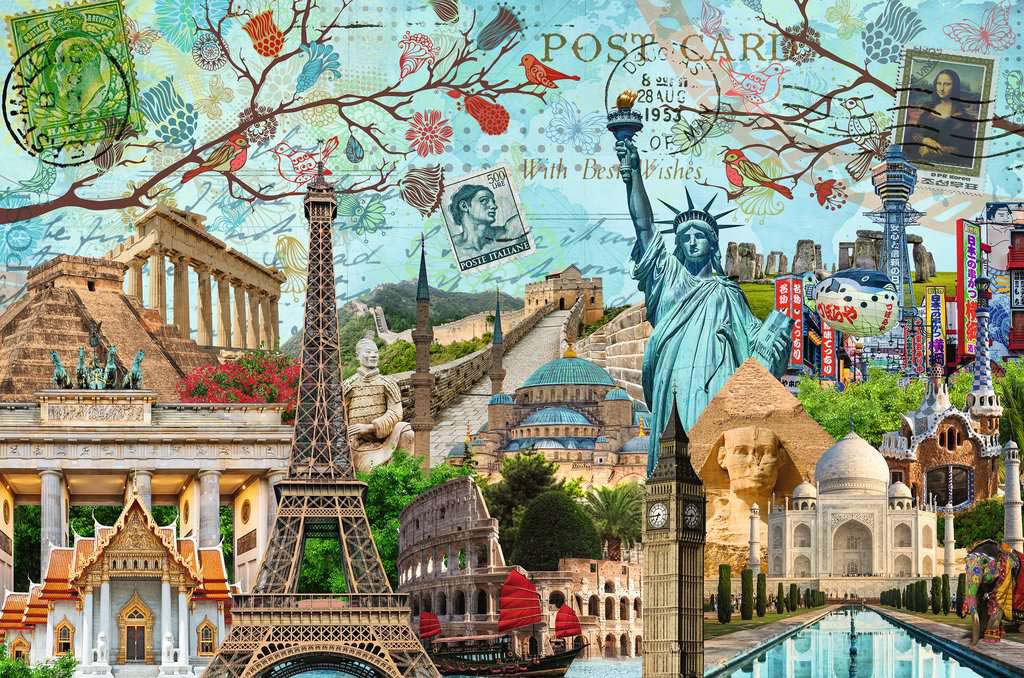 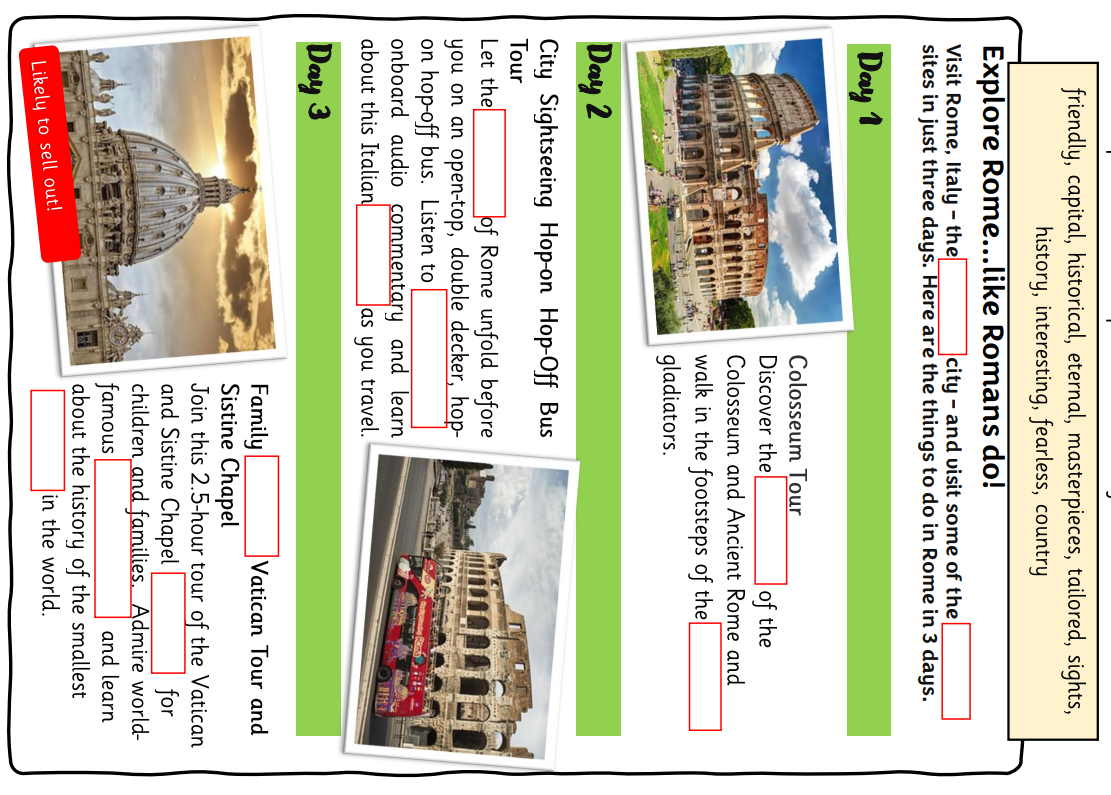 Add a special offer or a bargain.
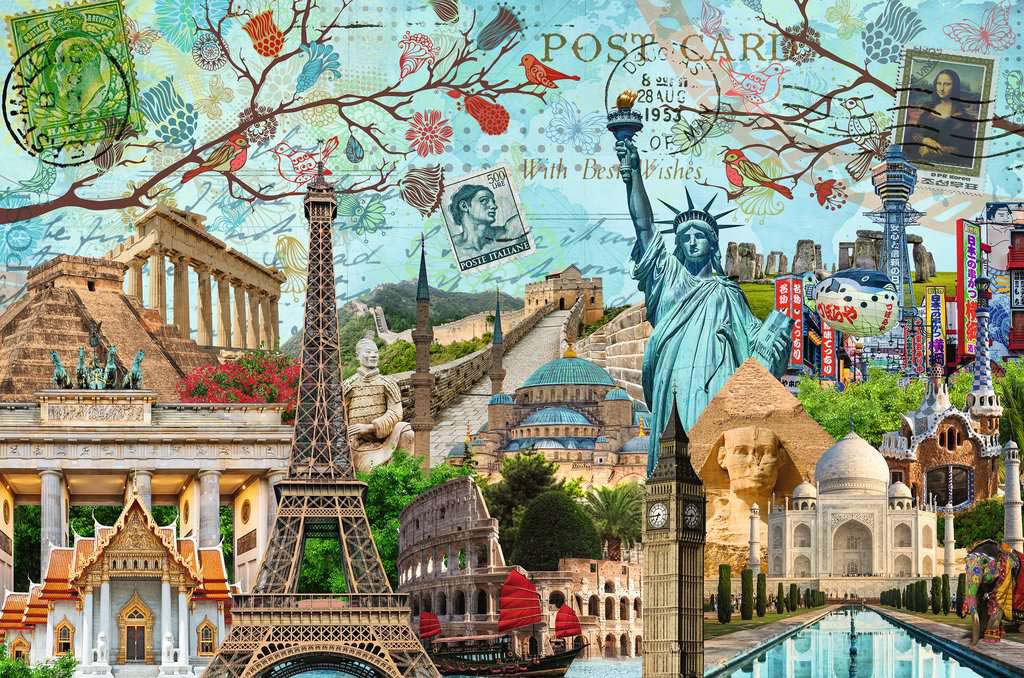 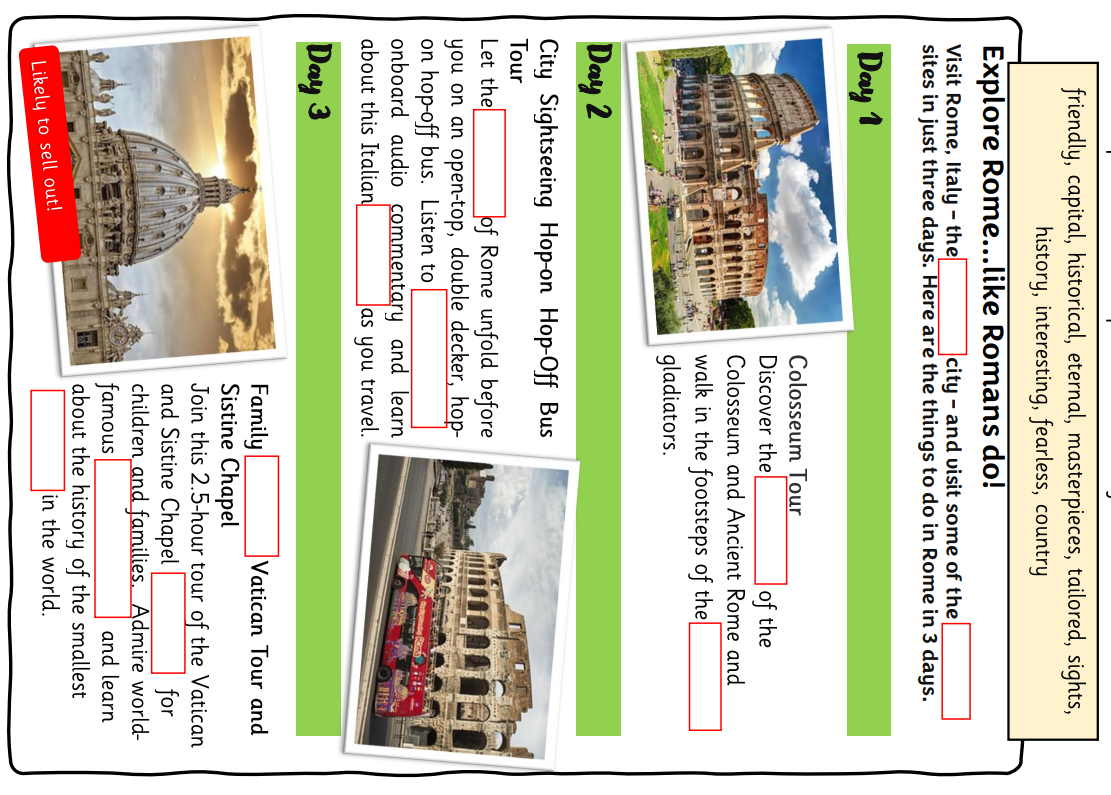 Repetition – you could repeat some of your words to make the reader want to visit this city.
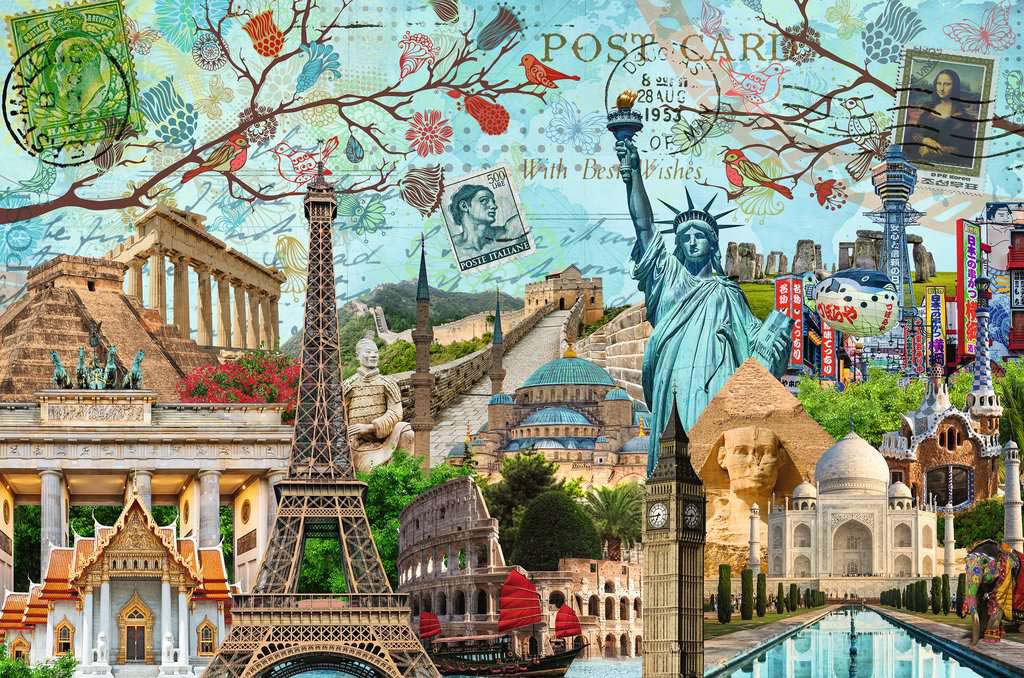 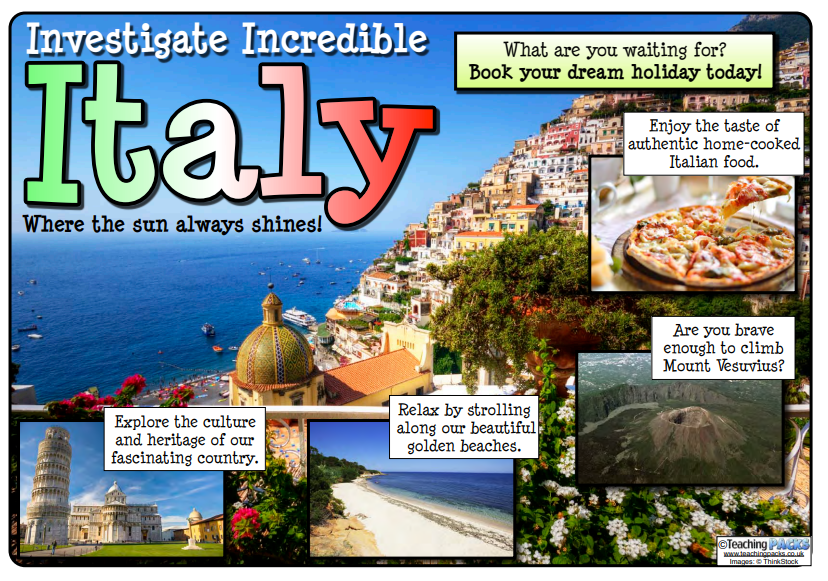 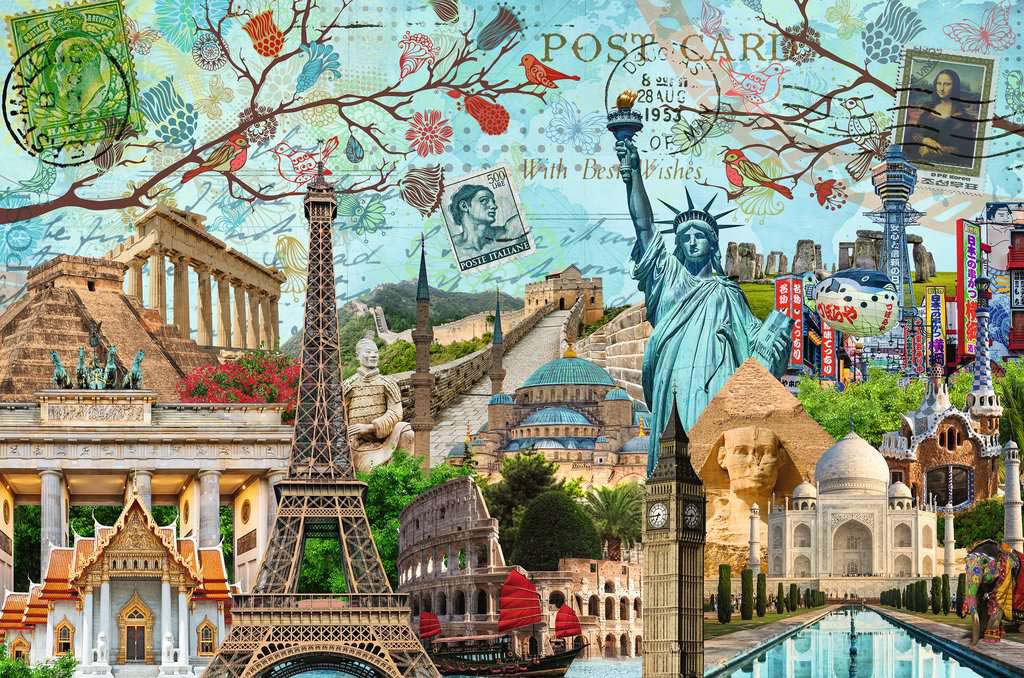 Looking at language
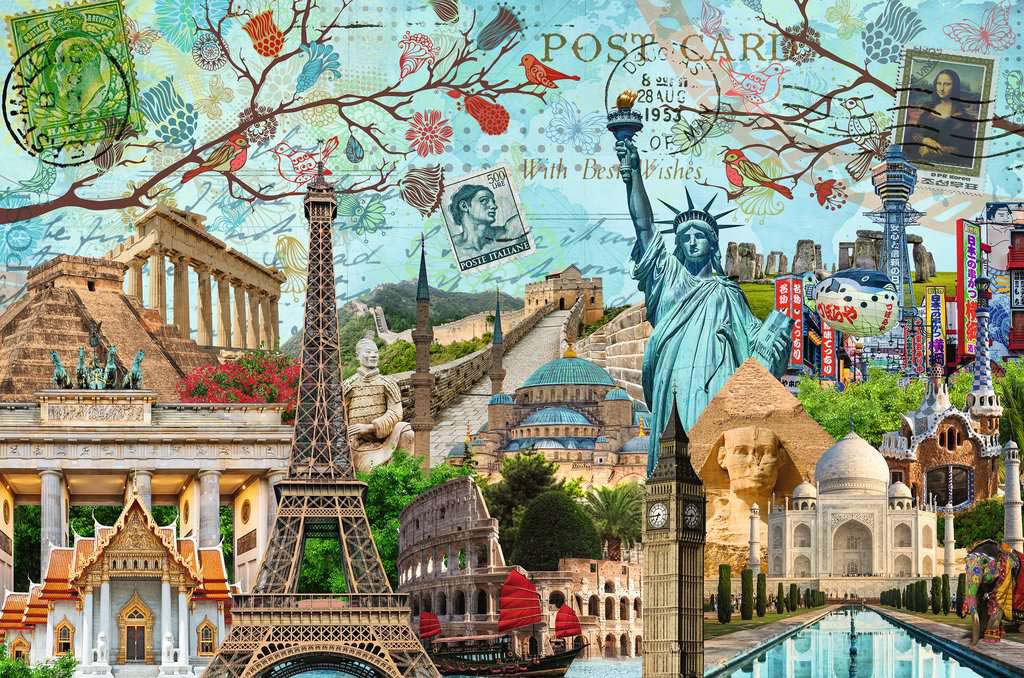 Creating an effective poster